Advanced x86: Virtualization with VT-xPart 1
David Weinstein 
dweinst@insitusec.com
2012
1
All materials are licensed under a Creative Commons “Share Alike” license.
http://creativecommons.org/licenses/by-sa/3.0/
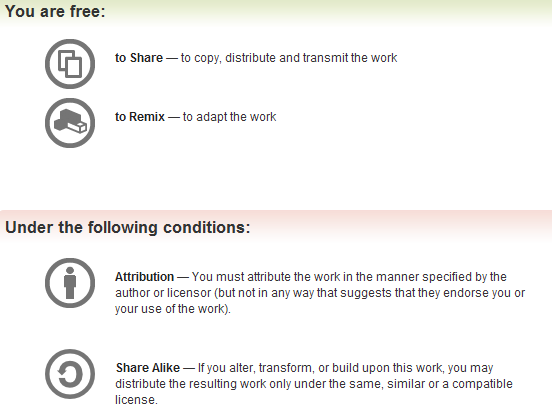 2
Acknowledgements
<Could be you!> : Tell me something that I didn’t know that ends up in the course material
Thanks to Xeno Kovah for pushing me to create this material and for reviewing it periodically as it was created.
Thanks to Corey Kallenberg for device driver signing info for Windows 7
2012
3
Introductions
Name
Department
Work interests
Projects, sponsor, etc.
2012
4
Prerequisites
Intro/Intermediate x86 (or equivalent) required
Rootkits class will probably help
2012
5
Agenda
Introduction
Lightning x86_64 review
VT-x
VMM detection
Relevant hypervisor projects
Time permitting
Discussion: writing “undetectable” bot for SC2/Diablo 3?
2012
6
Questions
Stolen from Xeno…
Questions: Ask ‘em if you got ‘em
If you fall behind and get lost and try to tough it out until you understand, it’s more likely that you will stay lost, so ask questions ASAP.
Browsing the web and/or checking email during class is a great way to get lost ;)
2 hours, 10 min break, 2 hours, 1 hour lunch, 2 hours 10 min break, 1.5 hours, done
Adjusted depending on whether I’m running fast or slow (or whether people are napping after lunch :P)
2012
7
Scope
While advanced, still introductory
Fundamentals, challenges, techniques 
Open source virtualization technologies and implementations 
Primarily Intel® specific discussions, 64 bit host/guests
All indications to sections in Intel® manual correspond to December 2011 edition (Order Number: 325384-041US) which should be provided with these slides
2012
8
Goals
Identify/understand/implement various hypervisor concepts, integrate by parts
Blue Pill/Hyperjack
post-boot (hosted) hypervisor shim technique
Highly curated tour of Intel Manual with labs
2012
9
Introduction
The goal is to get the core virtualization concepts out of the way and clear up the semantics first.
We’ll cover some 64-bit concepts 
Then move into specifics for Intel VT-x; 
We will be covering the architecture, instructions, and specifics needed to write real code
With Windows focus
Series of labs to guide the way
2012
10
[Speaker Notes: Let’s talk about VMX baby]
Sqr0…
Each instance of an OS is called a Virtual Machine (VM), guest, or domU.
Hypervisor ≡ Virtual Machine Monitor (VMM)
There are fundamentally different approaches to virtualization; important to understand the differences
2012
11
Terminology Bootstrap
Virtual Machine Extensions (VMX)
Virtual Machine Monitor (VMM)
VMX Root operation
VMM, host VM
Management VM
dom0
VMX Non-root operation
domU, guest VM
Others we’ll pick up along the way
2012
12
Virtualization is Resource Abstraction yo!
“The process of hiding the underlying physical hardware in a way that makes it transparently usable and shareable by multiple operating systems.” [IBM]
Most hardware can be virtualized to the point that a guest doesn’t know/care
Underlying physical hardware supporting VM may not be dedicated to it
[IBM] http://www.ibm.com/developerworks/linux/library/l-hypervisor/
2012
13
Abstraction
Grey for effect… 2005 seems so long ago…
Ref: August 2005	System Virtual Machines, HotChips 17 Tutorial
2012
14
Vendor technologies
We will be focused on Intel VT-x
2012
15
[Speaker Notes: We will primarily be covering VT-x, but most of it maps to AMD-v as well.]
VMM Types
Type 1.  “bare metal” hypervisors run directly on the host hardware
guest OS runs at level above the hypervisor
Type 2.  “hosted” hypervisors run on top of an OS
The hypervisor layer exists as distinct second software level
Guest operating systems run at the third level above the hardware
2012
16
[Speaker Notes: In the 1960s, IBM2 had created something of a Type 1 hypervisor.]
x86-64 Quick Review
No more inline assembly (MS compilers)
New instructions
New General Purpose (GP) registers
Changes to Segmentation
Paging, now more fun
RIP relative addressing
REX prefixes
x64 (fastcall) calling convention
2012
17
Checking The 64-bit feature
Use CPUID input-value 0x80000001 for obtaining extended feature bits
Returned in the ECX and EDX registers
.data
	ext_features  DB 8 DUP(0)		# 8 bytes (zeroed) for extended features bits

	.code
	mov	eax, 80000001h			# setup input-value in EAX
	cpuid						# then execute CPUID
	mov	[ext_features+0], edx 		# save feature-bits from EDX
	mov	[ext_features+4], ecx		# save feature-bits from ECX
2012
18
Extended features bits
31   30   29   28    27   26   25   24   23   22   21   20    19   18   17   16    15   14   13   12    11   10    9     8      7      6     5     4     3     2     1     0
R
R
R
R
R
R
R
R
R
R
R
R
R
R
R
R
R
R
R
R
R
R
R
R
R
R
R
R
R
R
R
L
S
F
ECX =
31   30   29   28    27   26   25   24   23   22   21   20    19   18   17   16    15   14   13   12    11   10    9     8      7      6     5     4     3     2     1     0
R
R
IA-32e
R
R
R
R
R
R
R
R
X
D
R
R
R
R
R
R
R
R
S
Y
S
C
A
L
L
R
R
R
R
R
R
R
R
R
R
R
EDX =
Modified from http://cs.usfca.edu/~cruse/cs630f06/lesson05.ppt
IA32e	= Intel 64-bit Technology
	XD 		= eXecute Disable paging-bit implemented
	SYSCALL 	= Fast SYSCALL / SYSRET (64-bit mode) 
	LSF 		= LAHF / SAHF implemented in 64-bit mode
	R 		= reserved bit
2012
19
New instructions (x64)
2012
20
[Speaker Notes: No need to memorize these, just something to keep in mind.]
New GP Registers
“In 64-bit mode, there are 16 general purpose (GP) registers and the default operand size is 32 bits. However, general-purpose registers are able to work with either 32-bit or 64-bit operands.” 
R8-R15 represent eight new general-purpose registers. All of these registers can be accessed at the byte (B), word (2 B), dword (4 B), and qword (8 B) level.
2012
21
[Speaker Notes: byte, word = 2 bytes, dword = 4 bytes, qword = 8 bytes]
Registers
typedef struct _GUEST_REGS
{
  	ULONG64 rax;                  
  	ULONG64 rcx;
  	ULONG64 rdx;                 
  	ULONG64 rbx;
  	ULONG64 rsp;                  
  	ULONG64 rbp;
  	ULONG64 rsi;                  
  	ULONG64 rdi;
  	ULONG64 r8;                   
  	ULONG64 r9;
  	ULONG64 r10;                  
 	ULONG64 r11;
  	ULONG64 r12;                  
  	ULONG64 r13;
  	ULONG64 r14;                  
  	ULONG64 r15;
} GUEST_REGS, *PGUEST_REGS;
2012
22
x86-64 Segmentation
“Segmentation is generally (but not completely) disabled, creating a flat 64-bit linear-address space.” 
“Specifically, the processor treats the segment base of CS, DS, ES, and SS as zero in 64-bit mode (this makes a linear address equal an effective address). Segmented and real address modes are not available in 64-bit mode.”
Intel Vol 3 (Section 3.2.4)
2012
23
x86-64 Segmentation (2)
“Even though segmentation is generally disabled, segment register loads may cause the processor to perform segment access assists.”
“During these activities, enabled processors will still perform most of the legacy checks on loaded values (even if the checks are not applicable in 64-bit mode).”
2012
24
[Speaker Notes: By not completely we really mean the segment checks are still in place:]
Paging structures
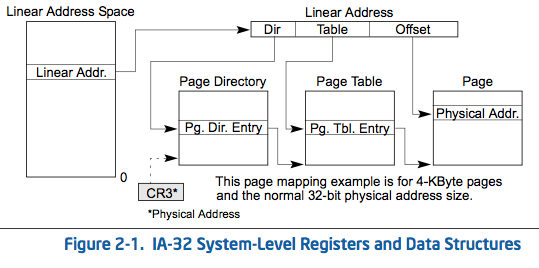 32-bit
64-bit
2012
25
4-Levels of mapping (4KB pages)
64-bit ‘canonical’ virtual address *
63                              48   47                    39  38                     30  29                     21  20                     12  11                                          0
sign-extension
PML4
PDPT
PDIR
PTBL
offset
Page
Frame
(4KB)
* AMD/Intel did not extend virtual addresses to the full 64 bits in order to keep 4 instead of 6 levels of page tables…
Page
Table
PDE
Table 4-18
Page
Directory
PDPTE
Table 4-16
Page
Directory
Pointer
Table
Page
Map
Level-4
Table
PML4E
Table 4-14.
Each mapping-table contains up to 512 quadword-size entries
Modified from http://cs.usfca.edu/~cruse/cs630f06/lesson27.ppt
CR3
2012
26
Page-Table entry format (4KB pages)
63  62                                                               52  51                                                                            M  M-1                                        32
XD
available
Reserved
[51 : M] must be 0
Base
    Address
   [(M-1) : 32]
31                                                                                                                                12  11           9  8                                                      0
Base Address [31 : 12]
avail
G
P
A
T
D
A
P
C
D
P
W
T
S
/
U
R
/
W
P
Legend:
  P = present (0=no, 1=yes)		PWT = Page Write-Through (0=no, 1=yes)
  R/W (0=read-only, 1=writable)	PCD = Page Caching Disable (0=no, 1=yes)
  S/U (0=supervisor-only, 1=user)	PAT = Page-Attribute Table-Index
  A = accessed (0=no, 1=yes)		G = Global page (1=yes, 0=no)
  D = dirty (0=no, 1=yes)           	M = 12+MAXPHYADDR
  XD = e(X)ecute (D)isable
Modified from http://cs.usfca.edu/~cruse/cs630f06/lesson27.ppt
2012
27
MAXPHYADDR (1)
CPUID.80000008H:EAX[7:0] reports the physical-address width supported by the processor. 
Ours will probably be 36-bits (64 GB)
For processors that do not support CPUID function 80000008H, the width is generally 36 bits if CPUID.01H:EDX.PAE [bit 6] = 1 and 32 bits otherwise.
This width is referred to as MAXPHYADDR and is at most 52 bits.
2012
28
RIP-relative addressing
In 64-bit mode, the RIP register is the instruction pointer. 
This register holds the 64-bit offset of the next instruction to be executed. 
64-bit mode also supports a technique called RIP-relative addressing. 
Using this technique, the effective address is determined by adding a displacement to the RIP of the next instruction.
Some assemblers handle RIP-relative stuff differently  
http://codegurus.be/codegurus/Programming/riprelativeaddressing_en.htm
2012
29
RIP relative addressing example
; New method
mov ah, [rip] ; since RIP points to the next instruction aka NOP, ah now holds 0x90
nop

; Alternative new method
lea rbx, [rip] ; RBX now points to the next instruction
nop
cmp byte ptr [rbx], 90h 		; Should be equal!

; Old method (using 64-bit addressing!)
call $ + 5 		; A 64-bit call instruction is still 5 bytes wide!
pop rbx
add rbx, 5 	 ; RBX now points to the next instruction aka NOP
nop
mov al, [rbx]

; AH and AL should now be equal :)
cmp ah, al
; Ref: http://codegurus.be/codegurus/Programming/riprelativeaddressing_en.htm#Mode64
2012
30
REX Prefix
REX (byte) prefixes are used to generate 64-bit operand sizes or to reference registers R8-R15.
If REX.w = 1, a 64-bit operand size is used. 
See Intel Vol. 2 Section 2.2.1.2 for details
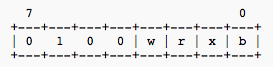 REX
REX.w bitflag
2012
31
Windows x64 calling convention (1)
Argument passing (use registers)
4 register “fast-call” calling convention, with stack-backing for those registers
The arguments are passed in registers RCX, RDX, R8, and R9.
RAX, R10, R11 are volatile (caller saved)
2012
32
Windows x64 calling convention (2)
All other registers are non-volatile (callee saved)
must be preserved
Caller responsible for allocating space for parameter
must always allocate sufficient space for the 4 register parameters, 
even if the callee doesn’t have that many (or any) parameters
2012
33
Getting the Brand String with CPUID
CPUID.EAX = 0x80000002
Characters [0:15] in EAX, EBX, ECX, EDX
CPUID.EAX = 0x80000003
Characters [16:31] in EAX, EBX, ECX, EDX
CPUID.EAX = 0x80000004
Characters [32:47] in EAX, EBX, ECX, EDX
VMX Cpuid.S skeleton (for Linux)
.section 	.rodata
S0:
	.string	 “VMX available!”
S1:
	.string 	“No VMX!”
.text
.global main
.type main, @function
main:
	pushq	%rbp
	movq		%rsp, %rbp
	<<set appropriate eax value>>
	cpuid
	<<look at VMX bit in appropriate register>>
	jz		<<no_vmx>>
	leaq		S0(%rip), %rdi
	call		puts
	leave
	ret
You can lookup appropriate values in the Intel manual:
Vol 2a 3-212, Figure 3-6 (pg 269)
2012
35
[Speaker Notes: Need to convert this to Windows masm


check_vmx:
    xorl    %eax, %eax
    inc     %eax
    cpuid

    # look at bit 5 for vmx
    test $16, %ecx
    jnz has_vmx]
_CpuId PROC
        push    rbp
        mov     rbp, rsp
        push    rbx
        push    rsi

        mov             [rbp+18h], rdx
        mov             eax, ecx
        cpuid
        mov             rsi, [rbp+18h]
        mov             [rsi], eax
        mov             [r8], ebx
        mov             [r9], ecx
        mov             rsi, [rbp+30h]
        mov             [rsi], edx      

        pop             rsi
        pop             rbx
        mov            rsp, rbp
        pop             rbp
        ret
_CpuId ENDP
Our general cpuid.asm skeleton(for Windows)
Function prototype:
VOID _CpuId (
	ULONG32 leaf, 
	OUT PULONG32 ret_eax, 
	OUT PULONG32 ret_ebx, 
	OUT PULONG32 ret_ecx, 
	OUT PULONG32 ret_edx
);
2012
36
[Speaker Notes: Need to convert this to Windows masm


check_vmx:
    xorl    %eax, %eax
    inc     %eax
    cpuid

    # look at bit 5 for vmx
    test $16, %ecx
    jnz has_vmx]
Example:Check for 64-bit using intrinsic cpuid
int CheckFor64Bit() {
	int eax;
	CpuId_t regs; // eax, ebx, ecx, edx
	char bitres;

	eax = 0x80000001; 
	__cpuid(regs.i, eax); 
	bitres = _bittest((long*) &regs.edx, 29);
	return bitres ? 1 : 0;
}
typedef union _CpuId {
        int i[4];
        struct {
                int eax;
                int ebx;
                int ecx;
                int edx;
        };
} CpuId_t;
Intrinsic = Visual Studio supplied C macro (i.e. built in)
2012
37
Lab: CPUID + VMX
Purpose
x86 Assembly refresher
Note
No more inline assembly on 64-bit Windows
Steps
Setup your coding environment
Implement code in assembly to determine whether your CPU supports VMX, and for fun AESNI if you like
You can lookup appropriate values in the Intel manual Vol 2a 3-212, Figure 3-6. (Learn to search the manual!)
Implement grabbing the brand string—we’ll be playing with that later
2012
38
64-bit driver notes (1)
You will implement here:
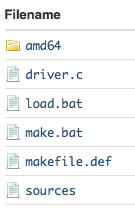 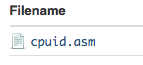 You will implement here:
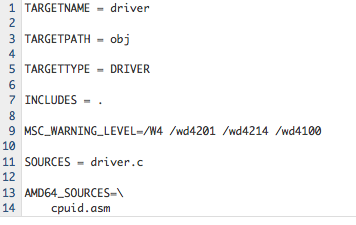 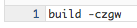 2012
39
64-bit driver notes (2)
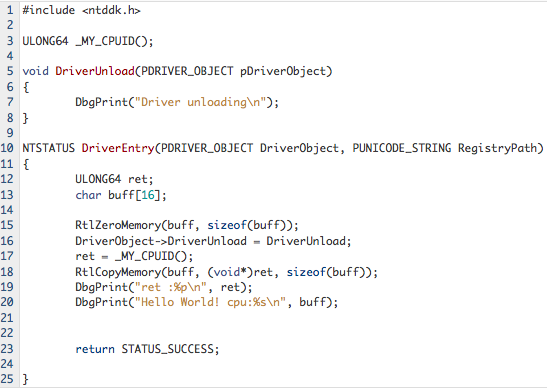 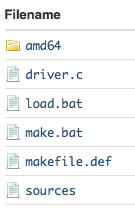 2012
40
64-bit driver notes (3)
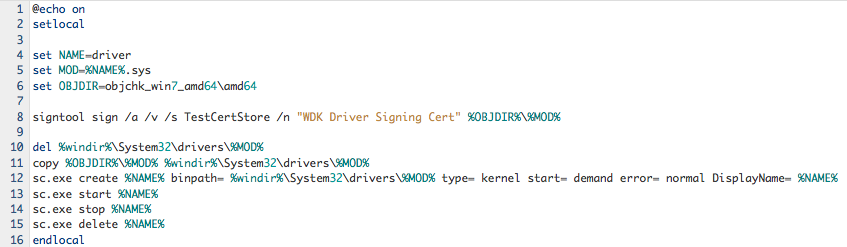 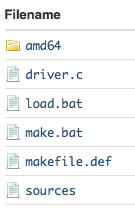 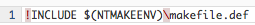 2012
41
Generating a certificate
Windows 7 requires signed drivers
We can self-sign if we boot into “Test signing mode”
In Admin command prompt: 
bcdedit /set testsigning on
Self signed drivers:
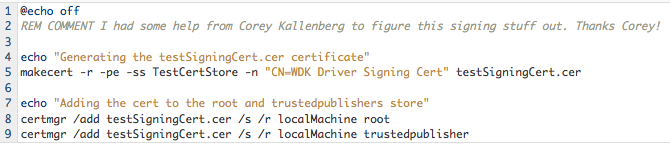 2012
42
Back to virtualization…
Why is virtualization useful?
How complex is it to implement?
What inherent challenges can be expected?
What techniques have proven successful?
2012
43
Popek and Goldberg Virtualization Criterion
POPEK, G. J., GOLDBERG, R. P., “Formal requirements for virtualizable third generation architectures,” ACM Communications, July 1974
Equivalence / Fidelity 
A program running under the VMM should exhibit a behavior essentially identical to that demonstrated when running on an equivalent machine directly.
Resource control / Safety 
The VMM must be in complete control of the virtualized resources.
Efficiency / Performance
A statistically dominant fraction of machine instructions must be executed without VMM intervention.
2012
44
Different strokes for different folks…
CPU Simulation
Binary translation
Para-virtualization
Hardware assist +/- some software emulation
Emulation required for supporting some x86 guests (i.e., real-mode) even with hardware virtualization
2012
45
[Speaker Notes: http://www.usingenglish.com/reference/idioms/different+strokes+for+different+folks.html]
Who is what?
Full virtualization (aka emulation)
Bochs and QEMU
Paravirtualization
Xen, VMware
Binary Translation
VMware, VirtualPC, VirtualBox, QEMU
Hardware Virtualization
Xen, VMware, VirtualPC, VirtualBox, KVM, …
2012
46
[Speaker Notes: Virtualisation security and the Intel privilege model Tavis Ormandy, Julien Tinnes Google Inc.]
Software Virtualization Challenges
CPUID instruction
Ring Aliasing
Ring Compression
Memory addressing
Non-faulting guest access to privileged state
17 instructions don't meet Popek and Goldberg criteria [Lawton and Robin] (citation)
2012
47
CPUID instruction
Returns processor identification and feature information
Thought: When employing virtualization, are there certain undesirable features not to be exposed to the guest?
 Some of these features could make the guest believe it can do things it can’t
Might want to mask off some features from guest (virtualization)
2012
48
Ring Aliasing
Ring 0 is most privileged 
OS kernels assume to be running at ring 0
Our guest VM is no different
VMM and guest cannot share ring 0
If guest isn’t in ring 0, could use PUSH CS to figure that out (CPL is in the last two bits of CS register)
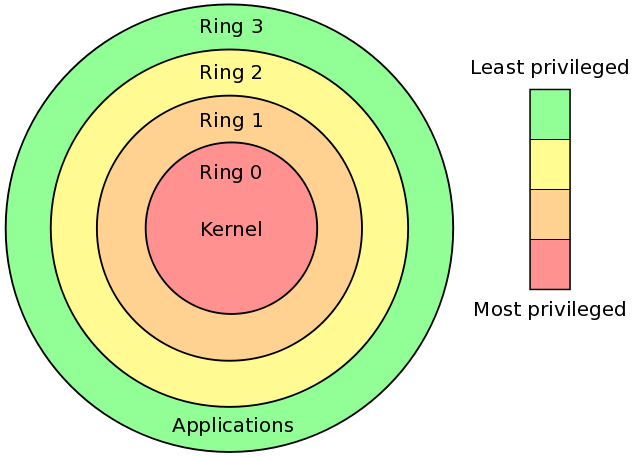 See Figure 5-3. Protection Rings for Intel’s version
2012
49
Ring Compression
IA32 supplies two isolation mechanisms, Segmentation and Paging
Segmentation isn’t available in 64-bit
So paging is only choice for isolating a guest
But paging doesn’t distinguish between rings 0 – 2
See Section 5.11.2 “If the processor is currently operating at a CPL of 0, 1, or 2, it is in supervisor mode; if it is operating at a CPL of 3, it is in user mode.”
And our host kernel is in ring 0 and guest software is in ring 3. No more rings = we’re compressed.
Therefore, our guest cannot be isolated from user-space applications and cannot be reasonably protected from each other.
2012
50
Faulting instructions
CLI (clear interrupt flag) and STI (set interrupt flag
A ring 3 guest that calls CLI or STI raises CPU exception
Different choices about how to architect your virtualization environment
options: turn these interrupts into virtual interrupts, trap to VMM, binary translation.
2012
51
Non-faulting instructions (1)
If you wanted to construct a VMM and use fault-then-emulate to virtualize the guest, x86 would turn around and bite you
Some things just don’t fault, and silently fail instead (i.e., POPF, LAR)
The POPF instruction is an example of a sensitive instruction which is non-privileged.
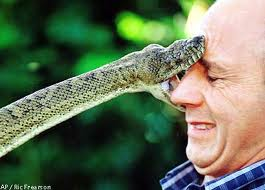 2012
52
[Speaker Notes: What does LAR do again? LAR -- Load Access Rights Byte]
Non-faulting instructions (2)
Software can also execute the instructions that read (store) from GDT, IDT, LDT, TR using SGDT, SIDT, SLDT, and STR 
at any privilege level
If the VMM maintains these registers with unexpected values then clearly the guest can figure that out and violate one of our virtualization criteria
2012
53
Inline assembly refresh
__asm {

}
2012
54
Lab: Non-faulting instruction
Go run POPF and confirm that it is bad for virtualization (should be able to do it in ring 3)
Remember, POPF pops stack into the FLAGS or EFLAGS register
Use popfd/pushfd
Get current flags
Write your own
Check them
“all will be revealed…”
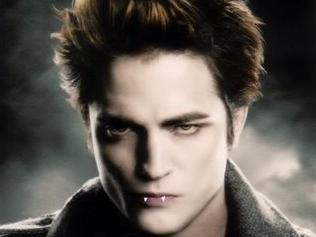 2012
55
Memory addressing
OS kernel expects full (linear) virtual address space. VMM could be in guest address space or mostly in separate address space.
Why “mostly?”
Because there are some data structures to manage transitions from guest to VMM (these structures need to be protected).
Reminder
only protection in 64-bit mode is paging (there is no segmentation)
2012
56
VMWare-style Virtualization, (pre x64)
PanSec 2009, Tavis Ormandy, Julien Tinnes
2012
57
[Speaker Notes: Tavis Ormandy, Julien Tinnes Google Inc., Virtualisation security and the Intel privilege model]
Address-space compression
Refers to the challenges of protecting these portions of the virtual-address space and supporting guest accesses to them
VMware’s older approach could no longer be used on x64 guests because they required segment limits
“The virtual machine monitor’s trap handler must reside in the guest’s address space, because an exception cannot switch address spaces.”
In theory a task gate in the IDT pointing to a TSS with appropriate CR3 could help, but the performance overhead might have been prohibitive.
See http://www.pagetable.com/?p=25 (How retiring segmentation in AMD64 long mode broke VMware)
2012
58
Access to privileged state
privileged instructions in the x86 instruction like LGDT, LIDT
MOV to CR3, CR0, CR4
For example, contention for IDT between guest and host would result in a crash most likely…
2012
59
Software based techniques
Binary translation
Emulation of one instruction set by another for same CPU.
When source and target instruction set are the same, it’s called instruction set simulation
can be done “just in time” (JIT)
can do some caching to be more efficient (i.e., hot spot detection)
Para-virtualization
modification of guest kernel to support being virtualized
Can be pretty efficient
2012
60
Binary Translation
Can ``defang” privileged instructions such as POPF
Instruction streams are modified on the fly (think interpreter) to trap offending instruction sequences.
Two kinds
static and dynamic translation
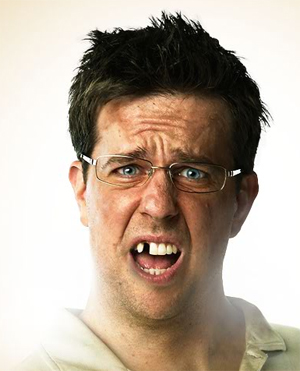 2012
61
Static Binary Translation
May not be able to have full code coverage
 Hidden code in data sections could be reached through an indirect jump or jump into the middle of an instruction
A problem if code is specifically trying to thwart the binary translation mechanism
2012
62
Dynamic Binary Translation
What do you think?
Fill it in…
2012
63
How VMWare done it?
Early versions of the VMware VMM scanned the instruction stream being executed in the VM and detected the presence of sensitive instructions.
It then substituted the sensitive instruction with a target instruction and then emulated the action of the original instruction.
Binary Translation introduced into VMware circa 1999
2012
64
[Speaker Notes: http://www.h2hc.org.br/repositorio/2008/Edgar.pdf]
If interested… read up
PAYER, M., AND GROSS, T. Requirements for fast binary translation. In 2nd Workshop on Architectural and Microarchitectural Support for Binary Translation (2009).
PAYER, M., AND GROSS, T. R. Generating low-overhead dynamic binary translators. In SYSTOR’10 (2010).
2012
65
[Speaker Notes: Still a pretty active area of research]
Microsoft Hyper-V
https://en.wikipedia.org/wiki/File:Hyper-V.png
2012
66
Microsoft Hyper-V
A hypervisor instance has to have at least one “parent partition”
The virtualization stack runs in the parent partition and has direct access to the hardware devices. 
The parent partition then creates the child partitions which host the guest OSs.
Xen is pretty similar
2012
67
Lab: Which is it?
Play with JSLinux (http://bellard.org/jslinux/)
Run Linux in your web browser…
So is it a binary translator or an emulator?
Read technical notes
http://bellard.org/jslinux/tech.html
2012
68
Review
2012
69